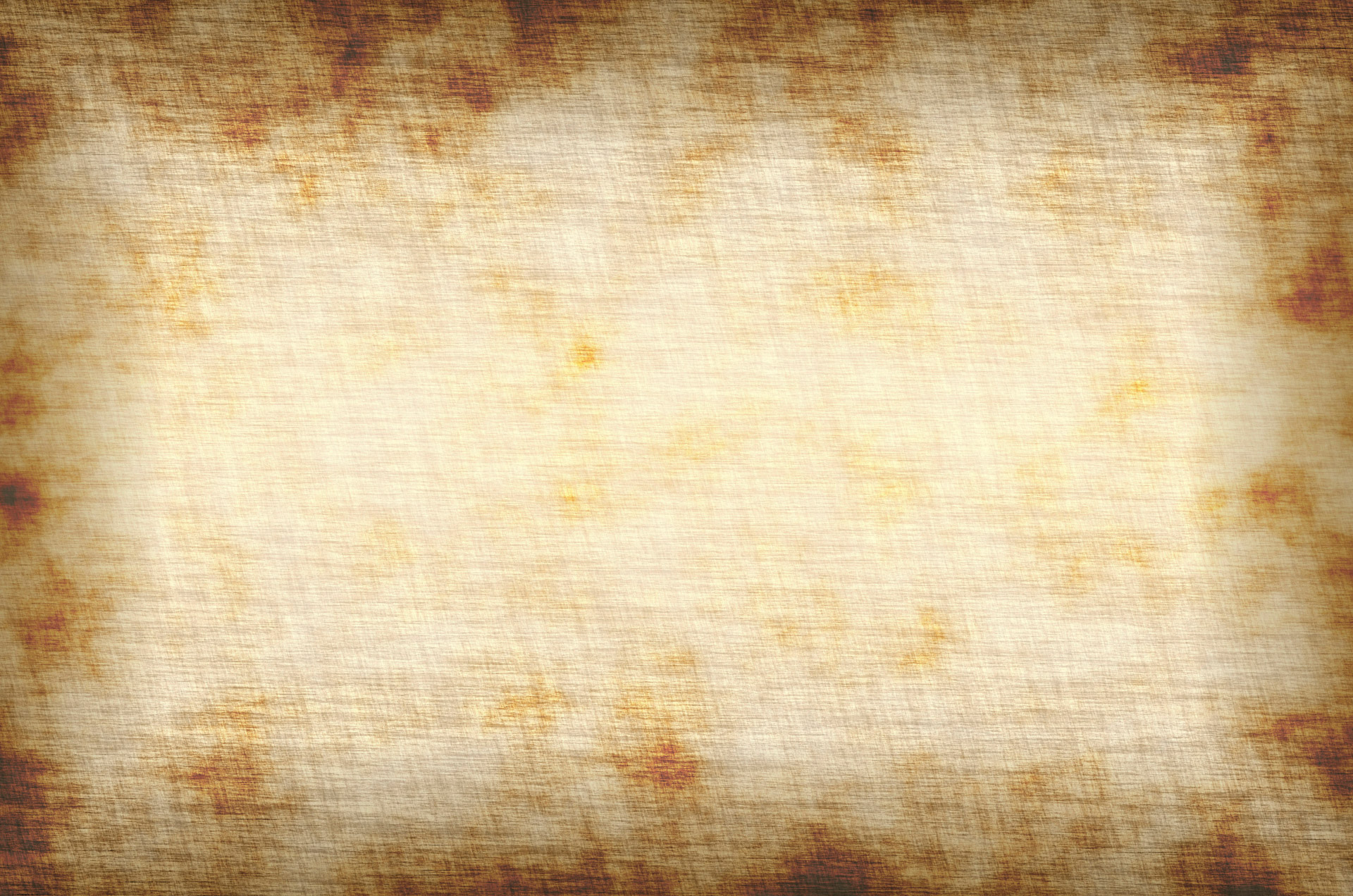 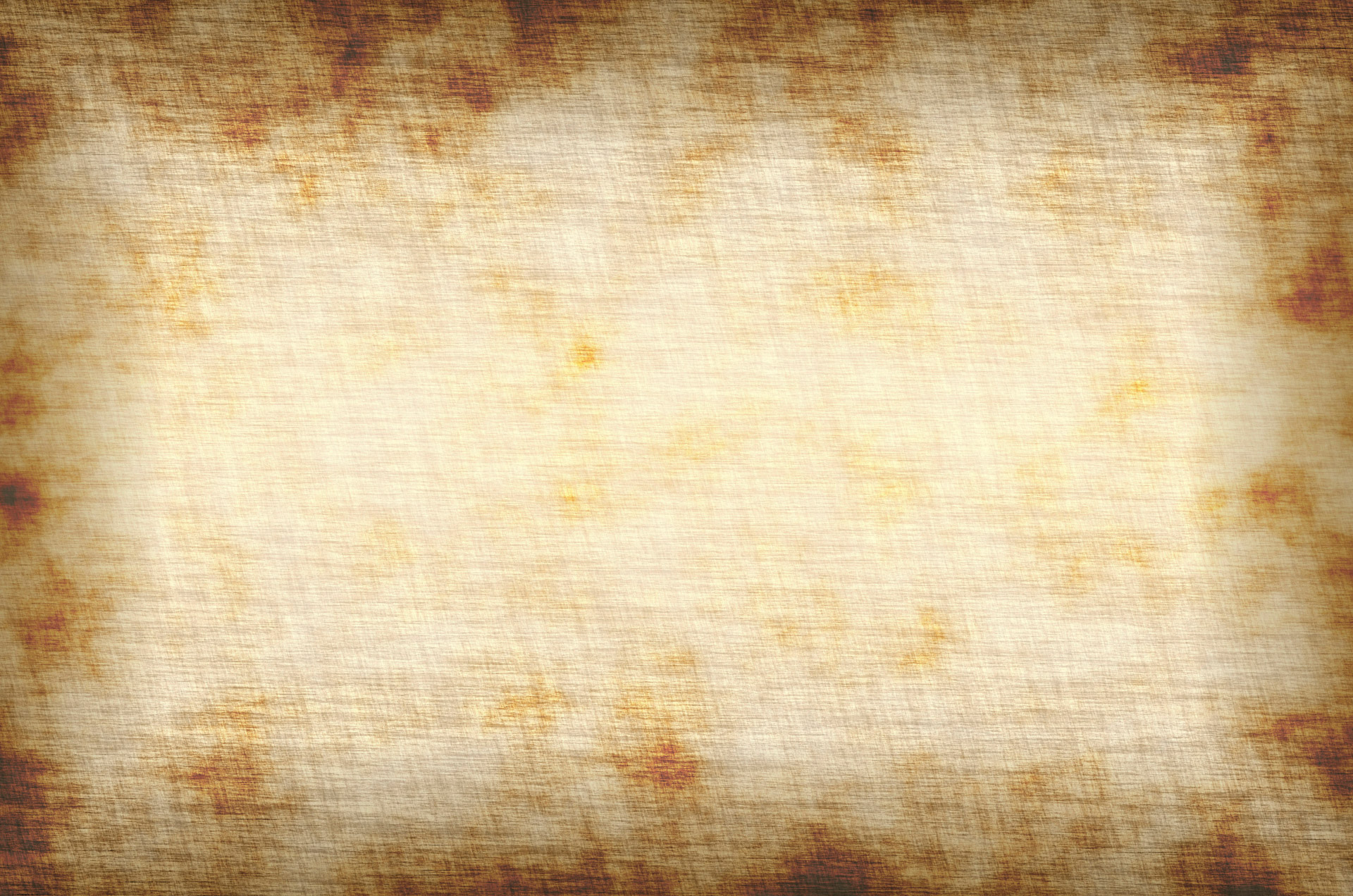 The Epicurean Dilemma
God wants to help, but can’t…
					OR
	God can help, but doesn’t want to.
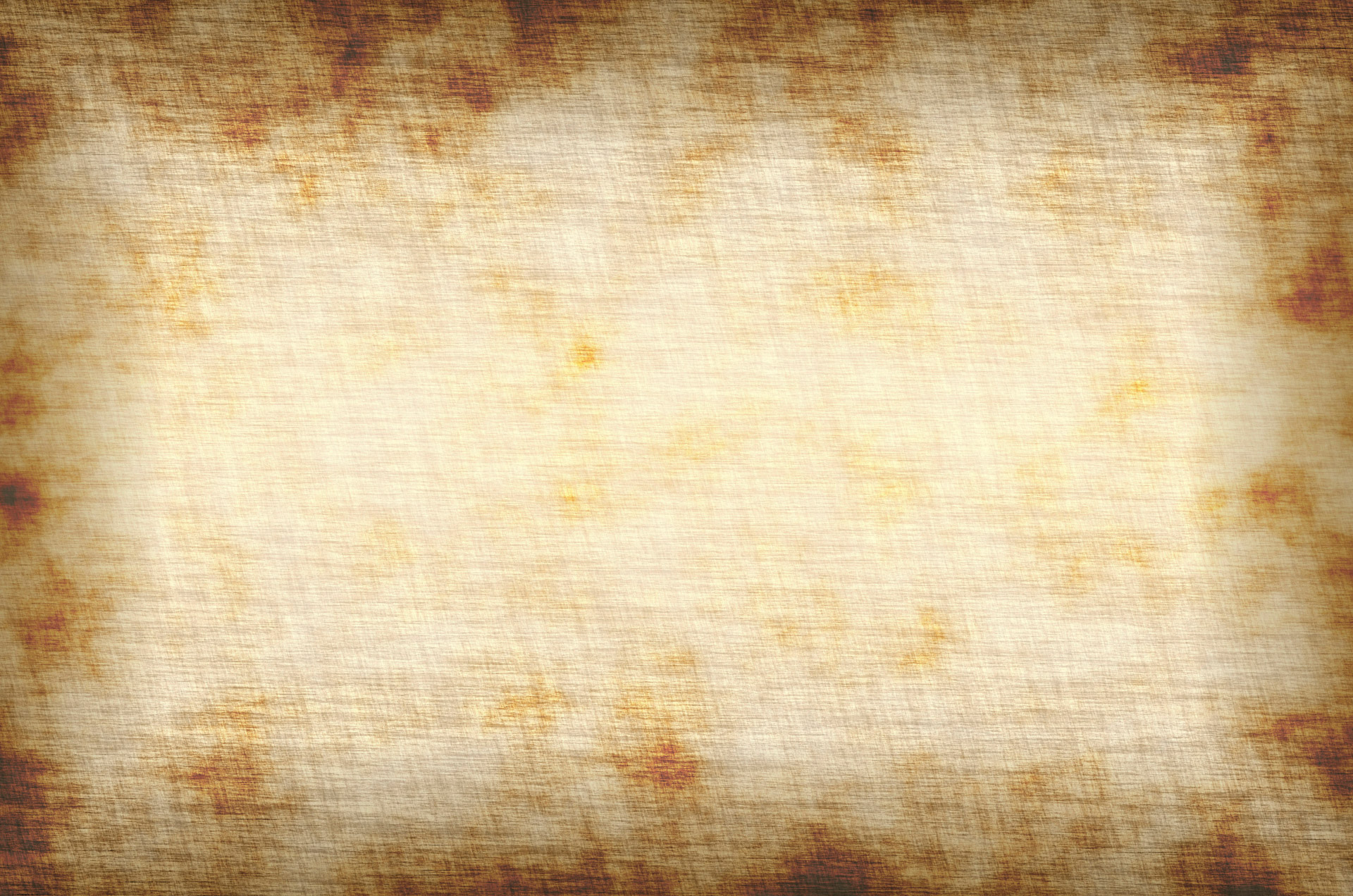 The Epicurean Dilemma
God wants to help, but can’t…
					OR
	God can help, but doesn’t want to.

	BOTH, impugn the character/power of God…
	Either:   Impotent or Indifferent
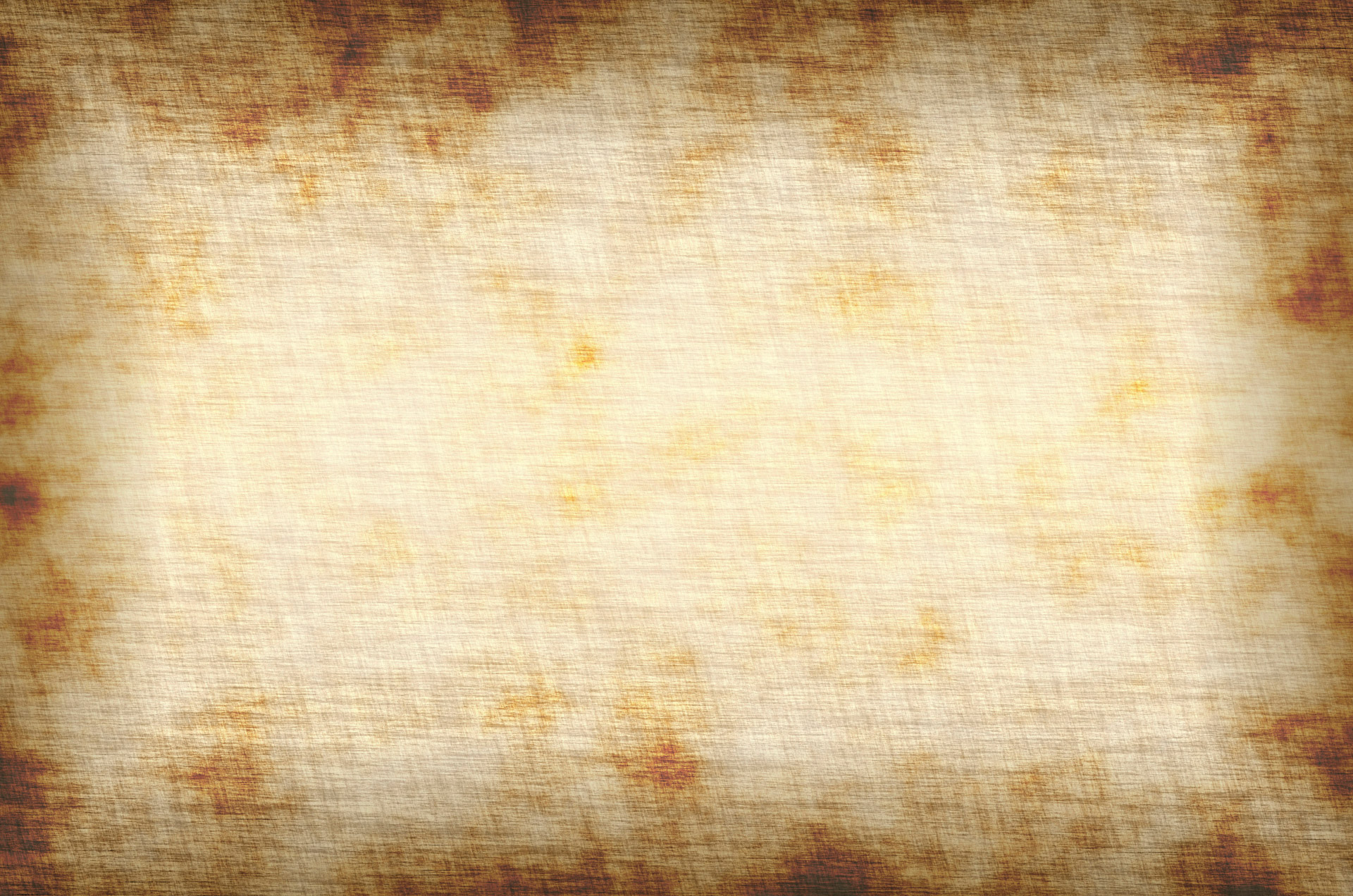 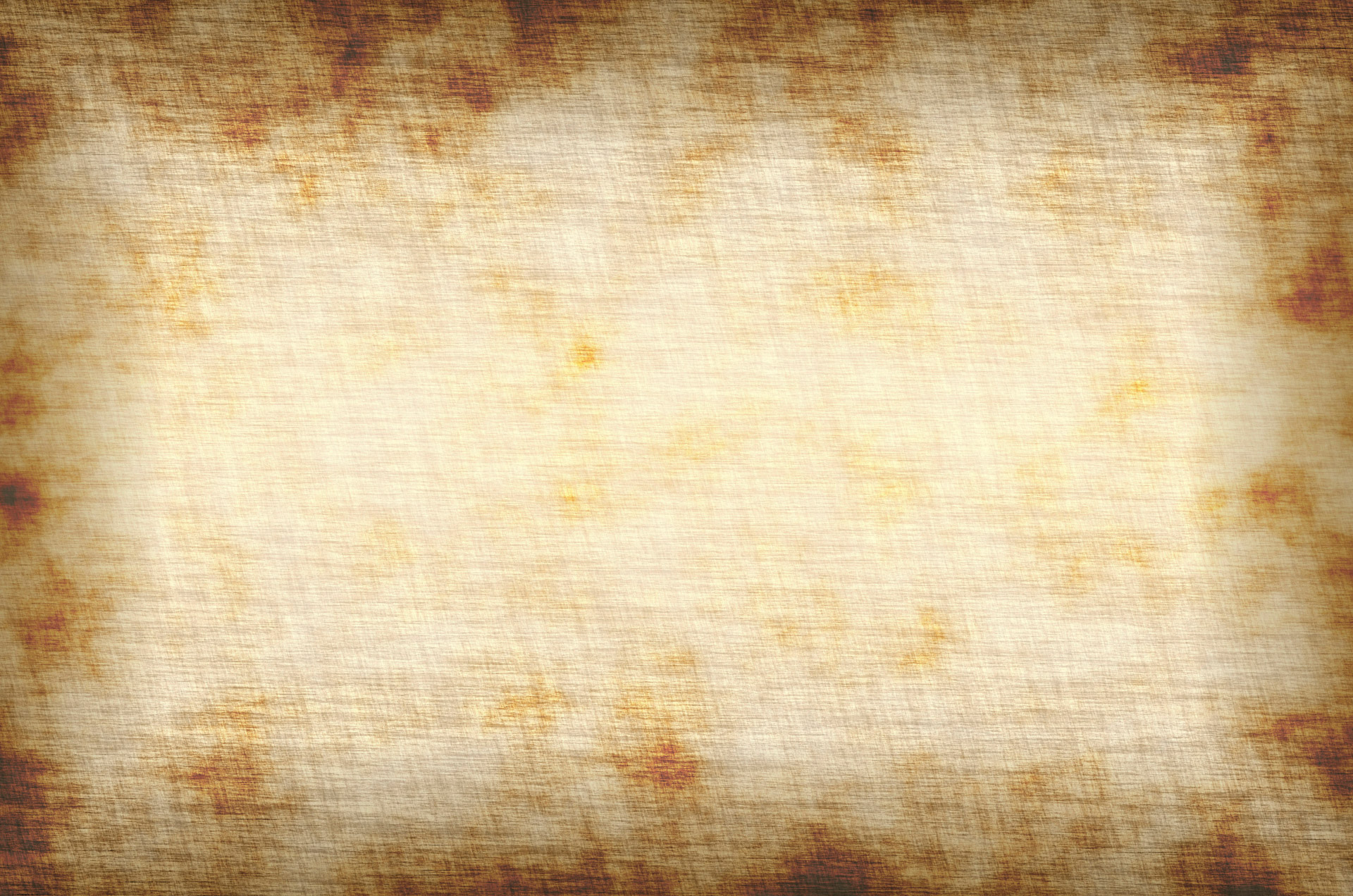 Theodicy
The study of God and existing evil
Revelation 12:7,8

	       And war broke out in heaven; Michael and his 	angels fought against the dragon; and the dragon and 	his angels fought, but they did not prevail, nor was a 	place found for them in heaven any longer. So the 	great dragon was cast out, that serpent of old, called 	the devil and Satan, who deceives the whole world; 	he was cast to the earth, and his angels were cast out 	with him.
In the Garden of Eden:

	       Tree of knowledge of good and evil
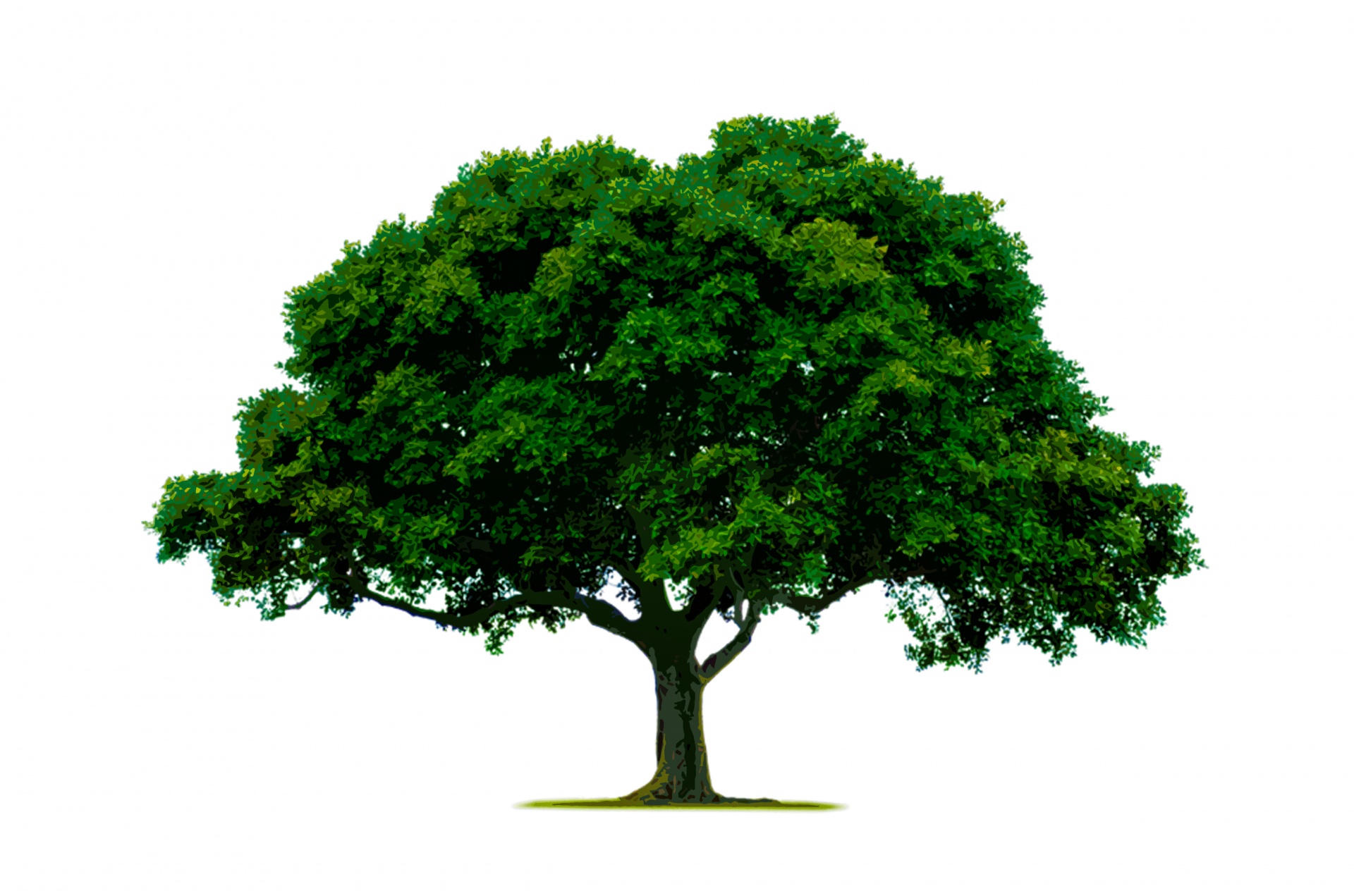 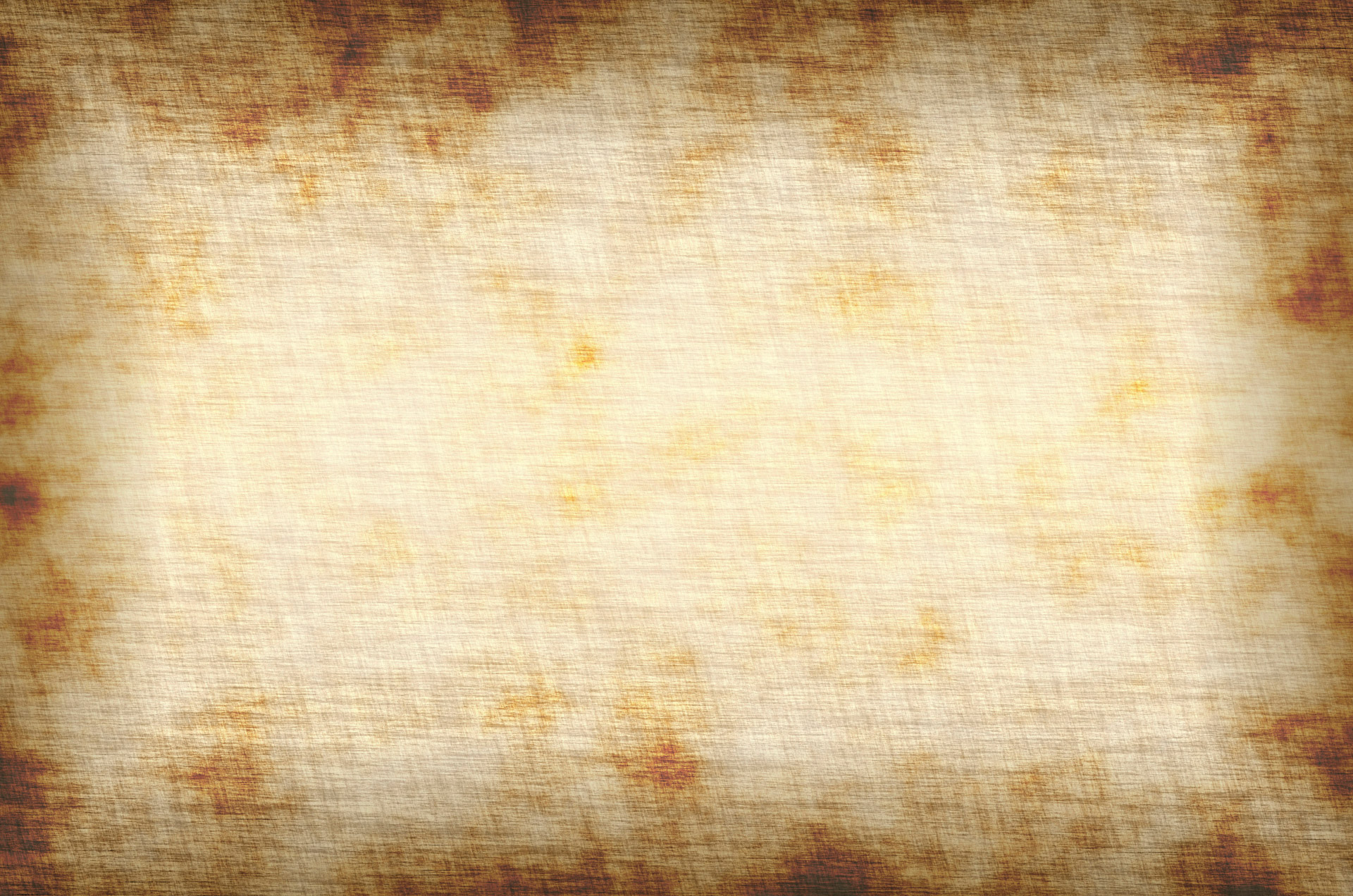 The Problem of Evil
God doesn’t have a problem with evil; He knows
what it is, knows what it will do, knows the fate of evil.

MAN is the one who has a problem with evil
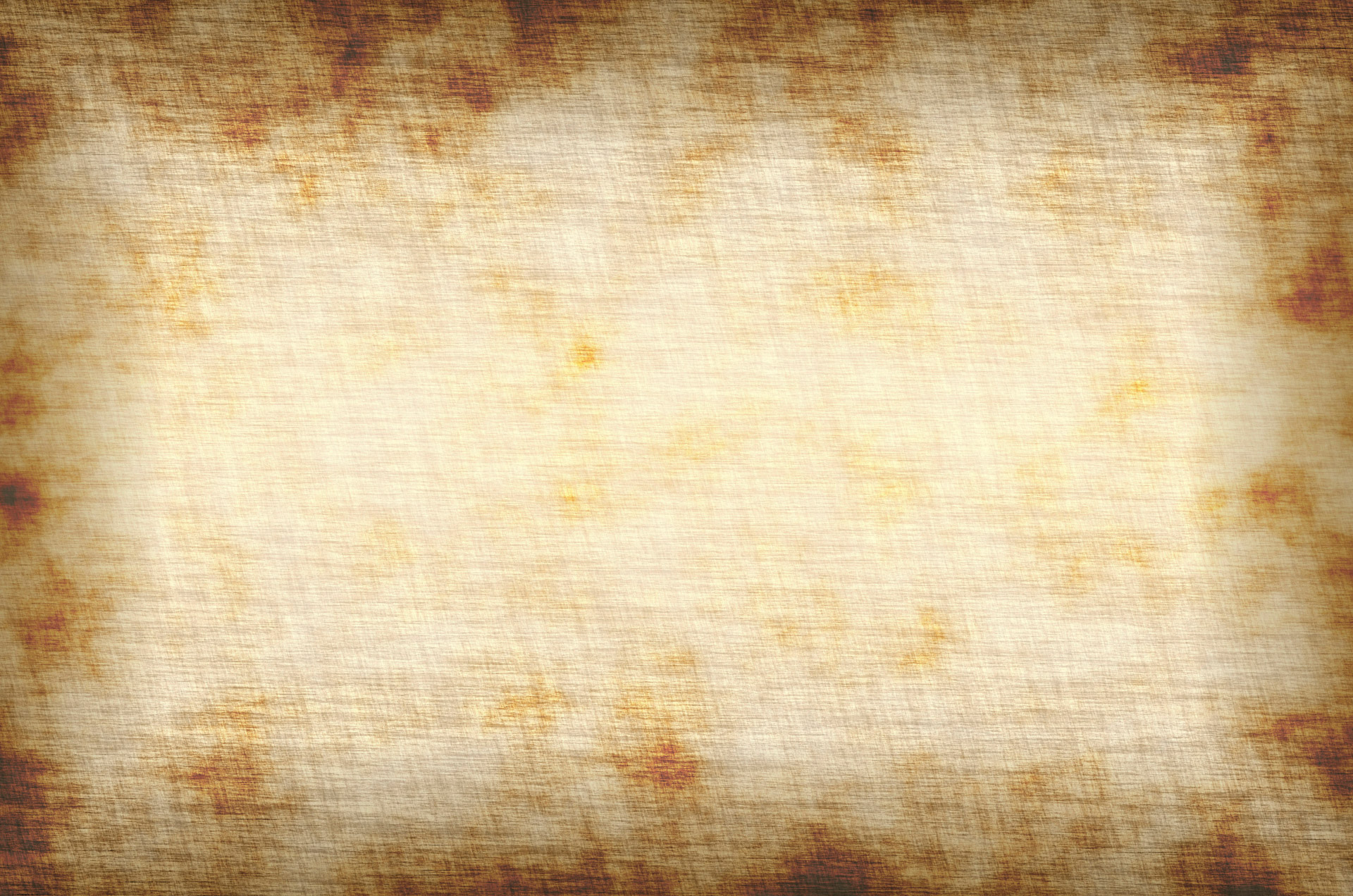 The Problem of Evil
How do you define evil?

Cancer, car trouble, victim of crime, war, our team loses, a storm, unemployment, bad haircut?

Is something evil only when it is catastrophic?...
Or evil because I don’t like it?
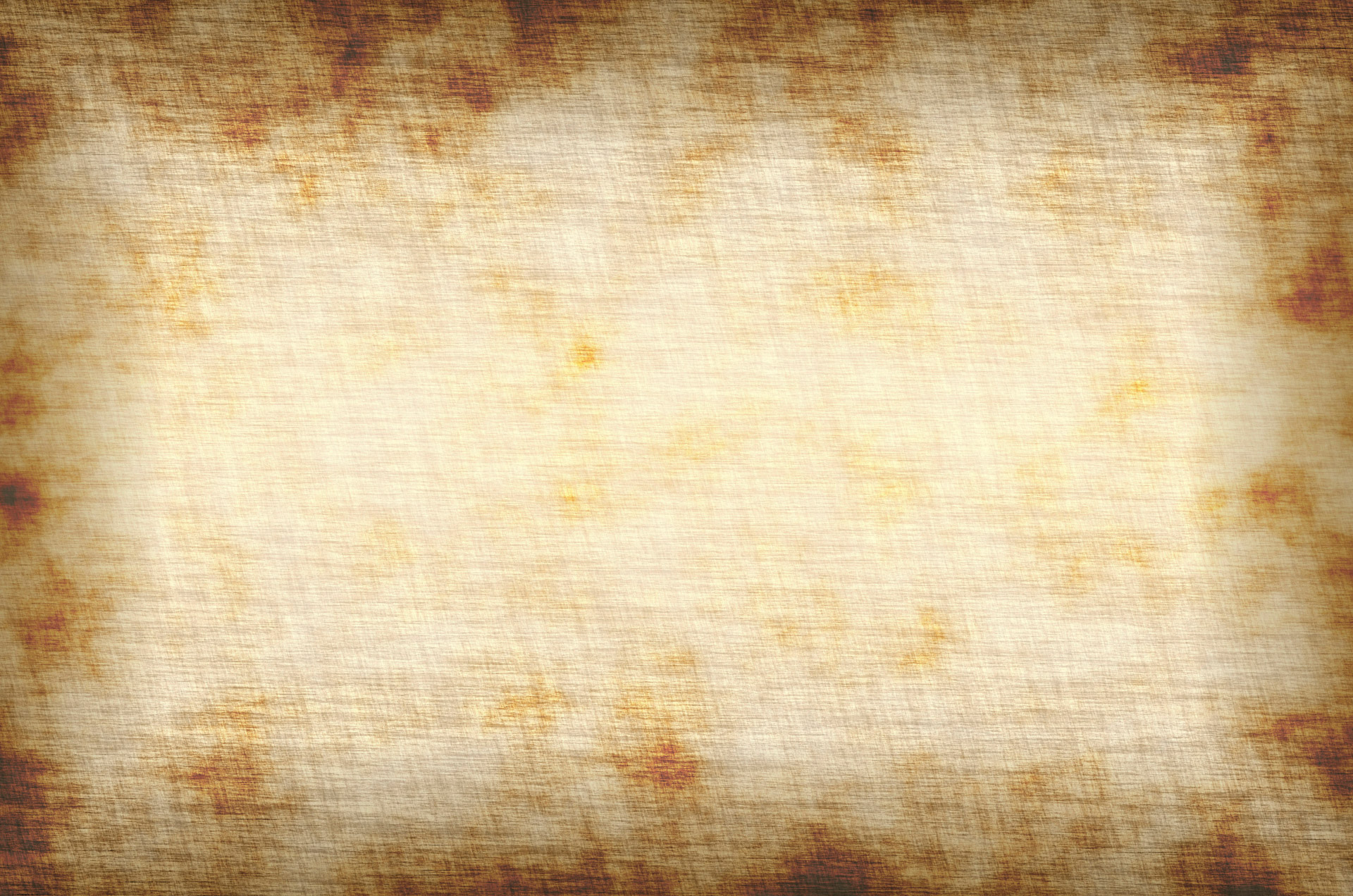 The Problem of Evil
Man cannot agree on what is evil
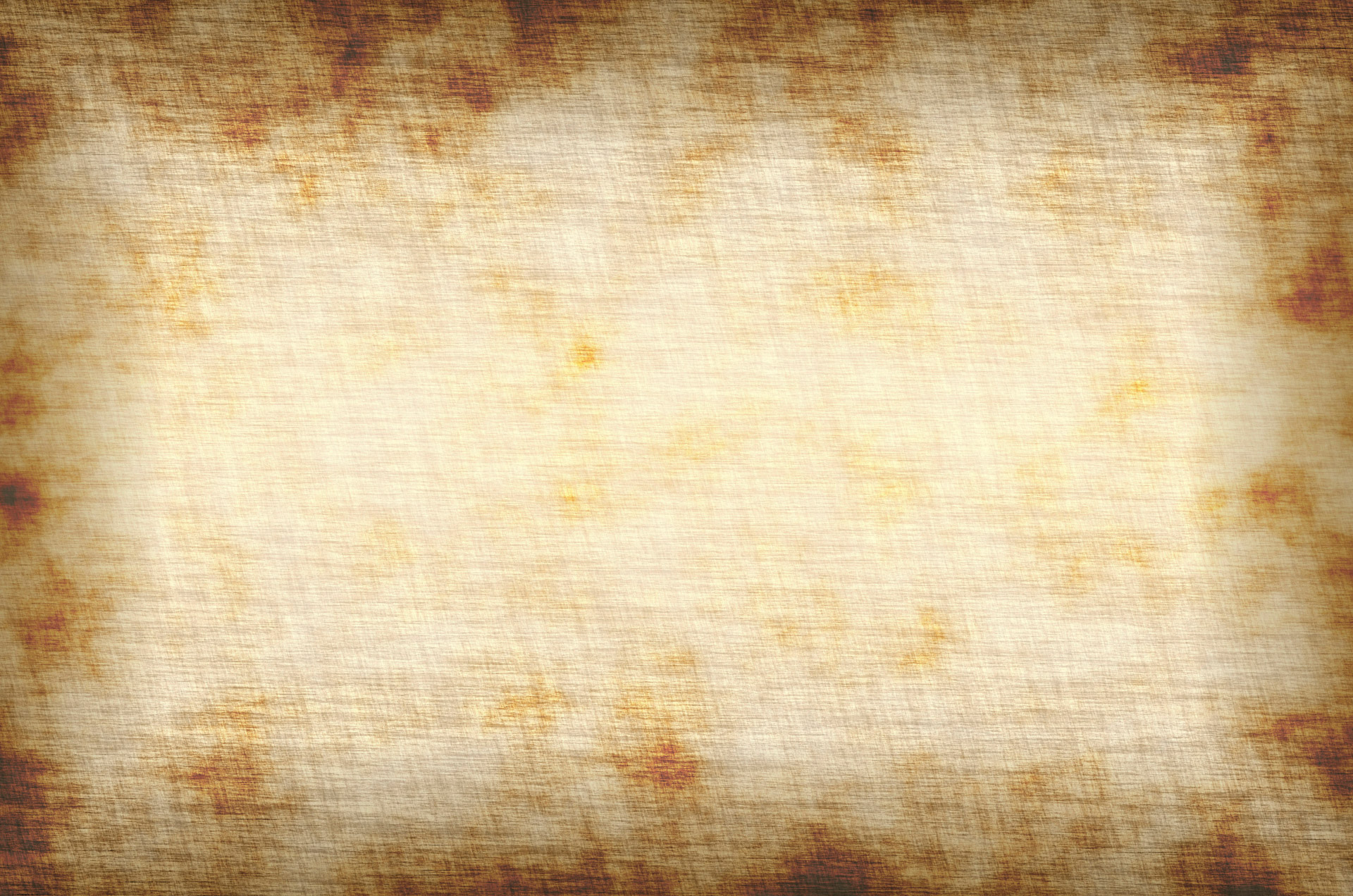 The Problem of Evil
Man cannot agree on what is evil

God doesn’t always do what man thinks He
	should do.  Jonah 4:1…
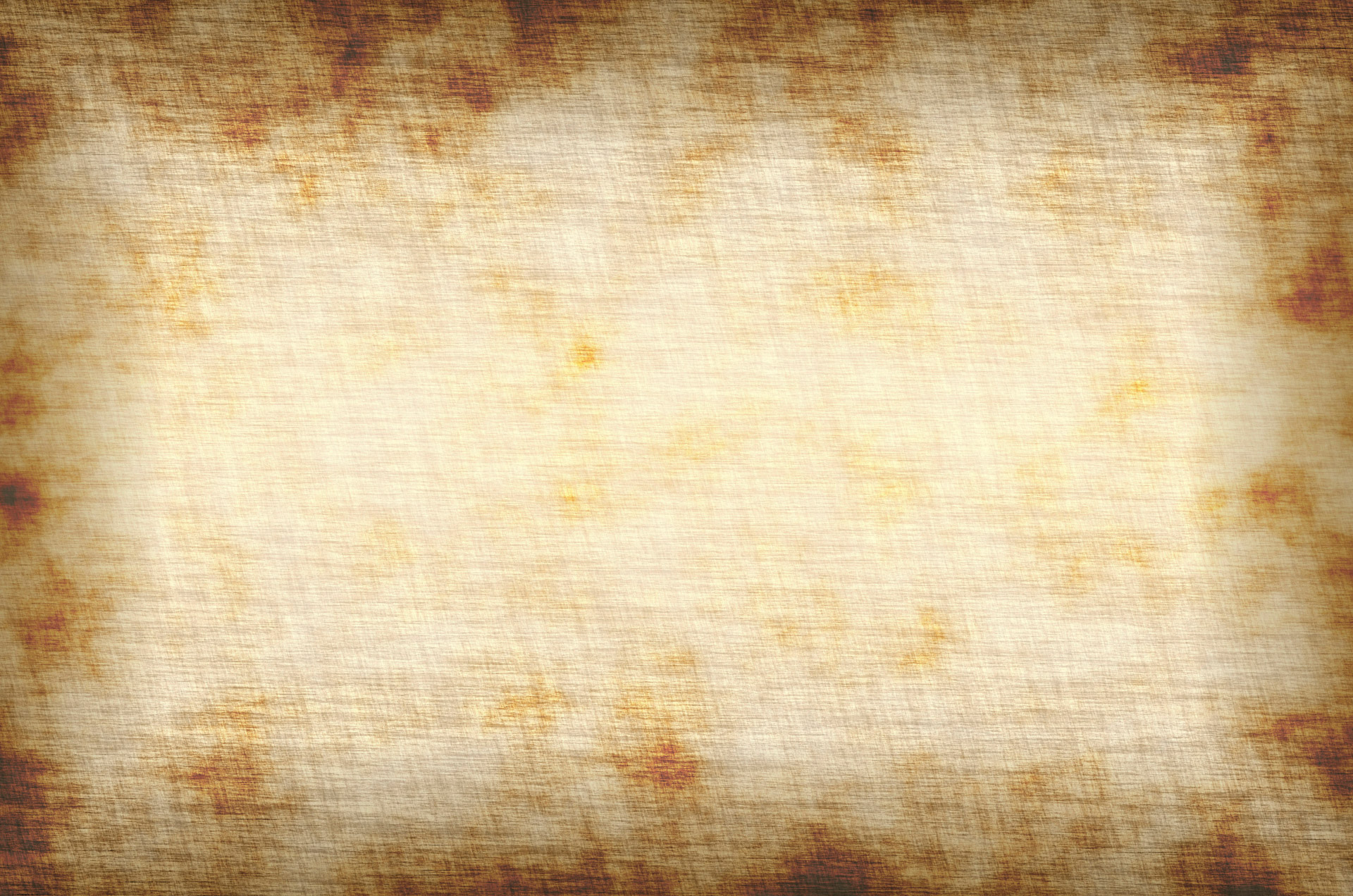 The Problem of Evil
Man cannot agree on what is evil

God doesn’t always do what man thinks He
	should do.  Jonah 4:1…

        And, God sometimes does things which man 	thinks is wrong.   Habakkuk 1:12,13
Root Cause for Man’s Misunderstanding:

	1)  Man doesn’t see evil as God sees it

	2)  Man makes himself the final judge of evil
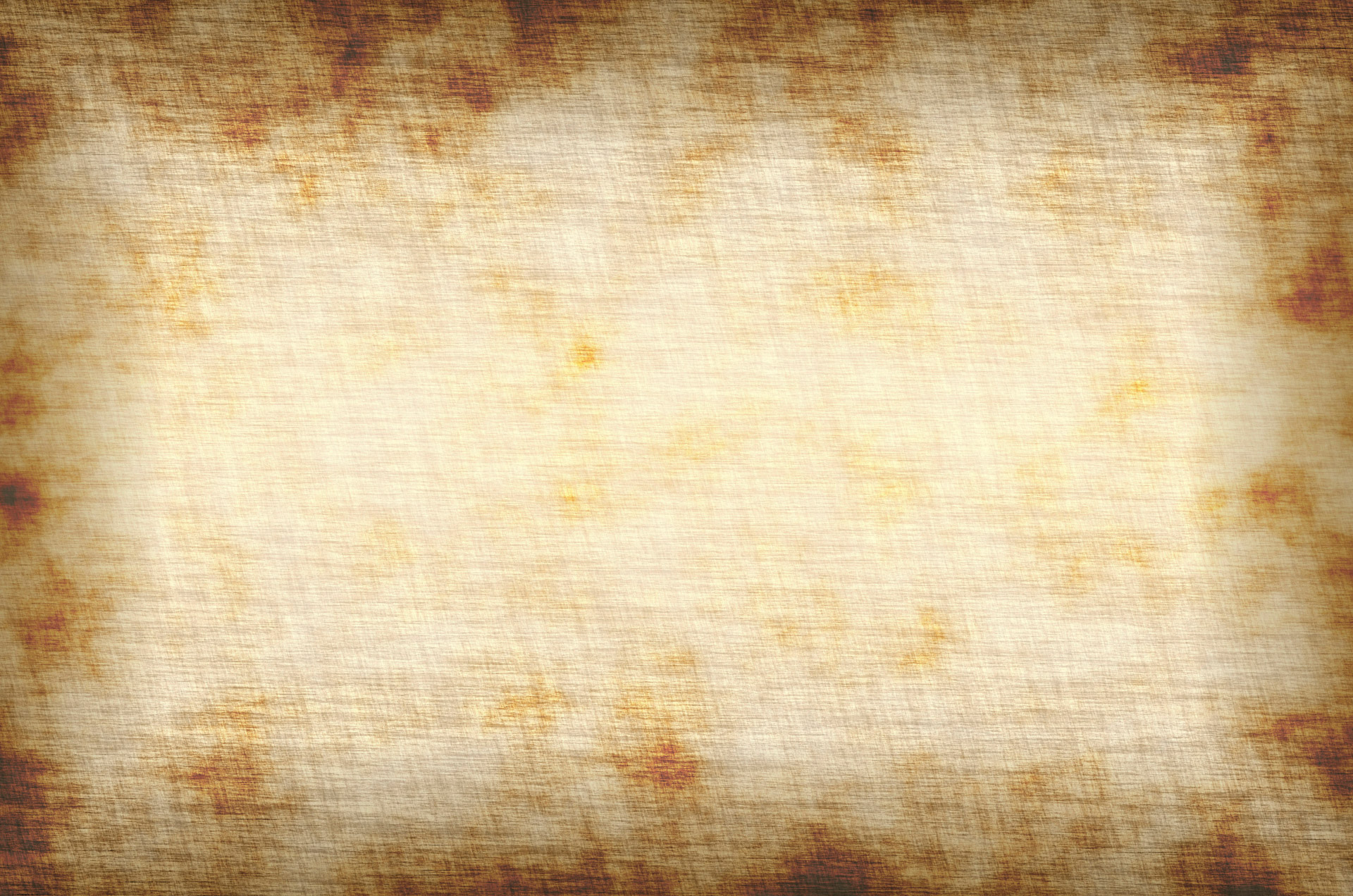 The Sovereignty of God transcends everything

God will use Evil,
then destroy it.